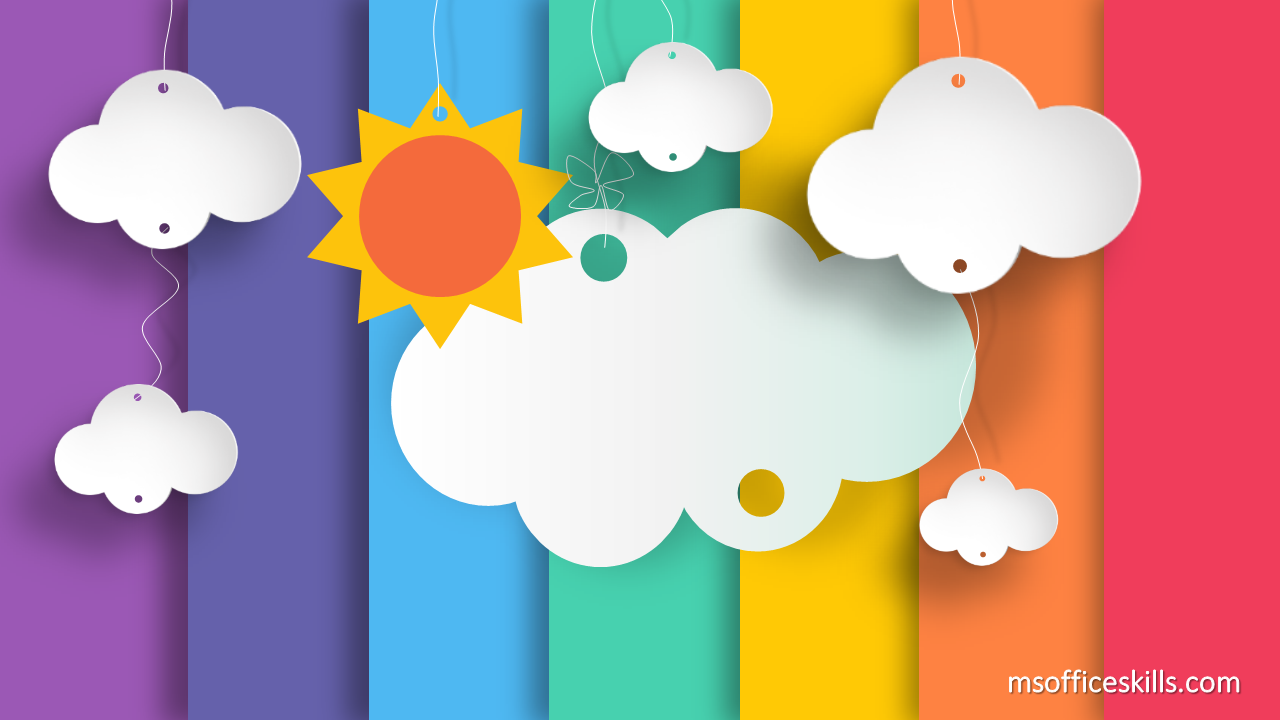 ỦY BAN NHÂN DÂN QUẬN 12
TRƯỜNG TIỂU HỌC LÝ TỰ TRỌNG
CHỦ ĐỀ 18: NHỮNG ĐIỀU EM ĐÃ HỌC
Bài 2: Ôn tập 2
(tiết 2)
Tiếng Việt 1
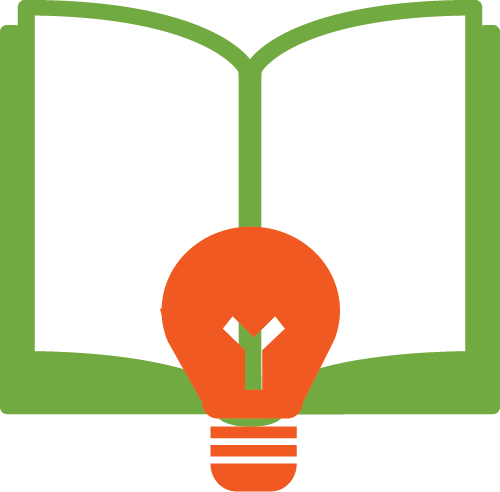 Đọc
Ai ñöôïc taëng buùt thaàn?

     Ngaøy xöa coù moät chaøng
trai toát buïng. Chaøng coù taøi
veõ ñeïp.

     Buït thaáy vaäy, lieàn taëng
anh moät caây buùt thaàn. Anh
caàm buùt veõ hình gì, laäp töùc
hình veõ ñoù bieán thaønh vaät
thaät. Buït daën chæ ñöôïc duøng
buùt laøm vieäc toát.

     Vaâng lôøi buït, anh veõ traâu
boø, caøy cuoác,... cho daân
laøng. Roài anh ñi khaép nôi giuùp
ñôõ moïi ngöôøi.

Theo Truyeän coå tích theá giôùi
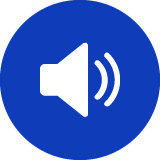 Tiếng Việt 1
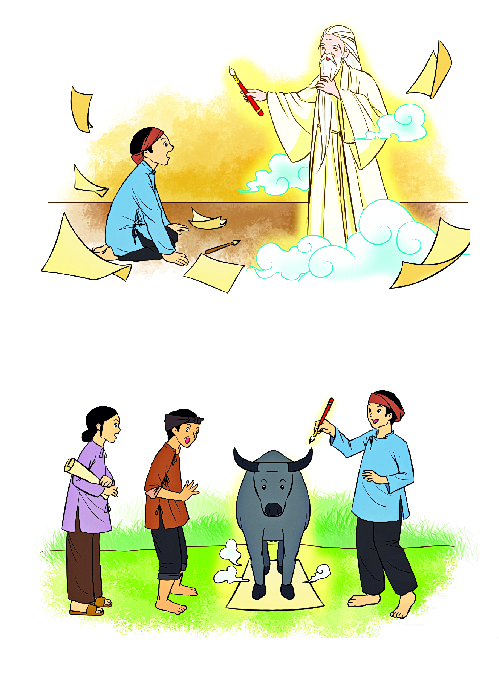 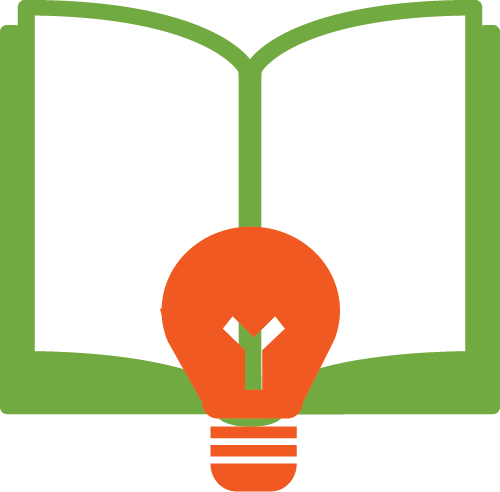 lieàn
bieán
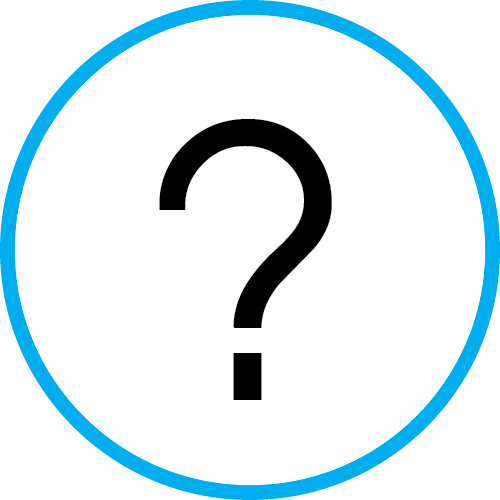 1. Tìm tieáng coù vaàn ieân, öôc, ieâc, öôi.
vieäc
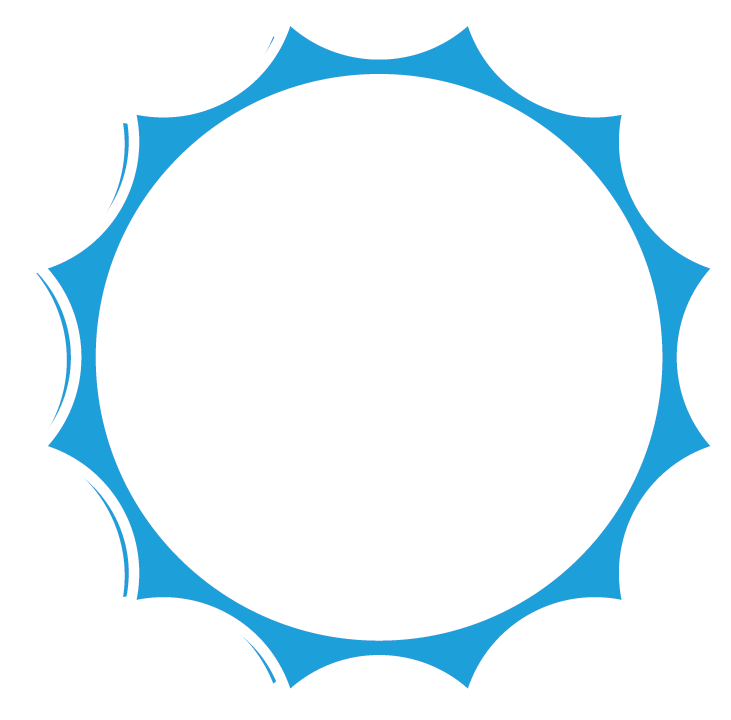 183
[Speaker Notes: - Bụt: Nhân vật hư cấu có trong truyện cổ tích, thường xuất hiện để giúp đỡ những người nghèo, gặp bất hạnh.
- Tốt bụng: Hay giúp đỡ người khác.]
Tiếng Việt 1
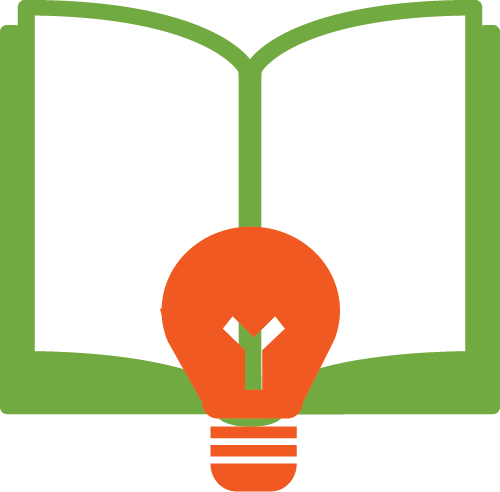 2. Noùi moät caâu coù töø ngöõ chöùa tieáng em tìm ñöôïc
ôû baøi taäp 1.
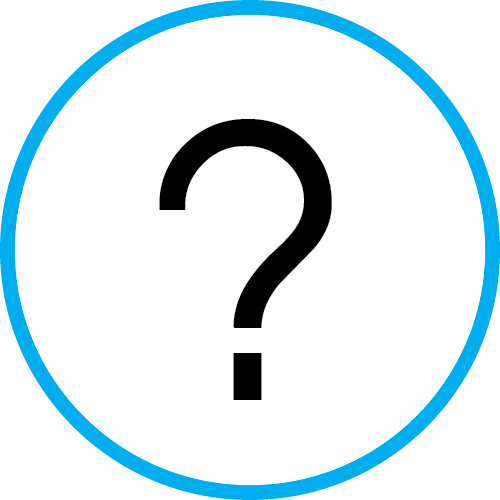 M: Chuùng em laøm vieäc toát.
Tiếng Việt 1
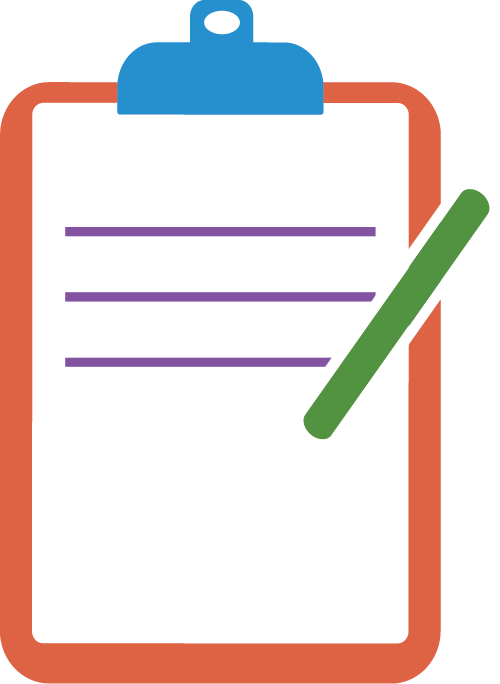 Viết
Tiếng Việt 1
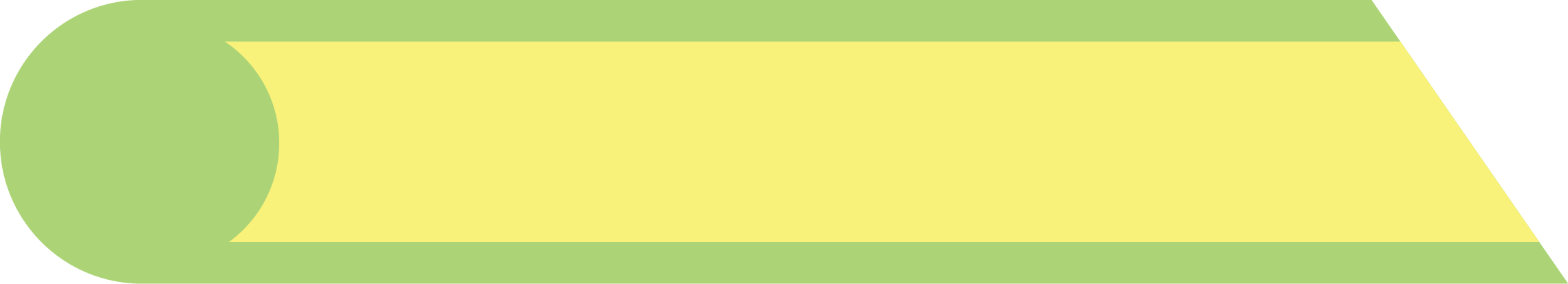 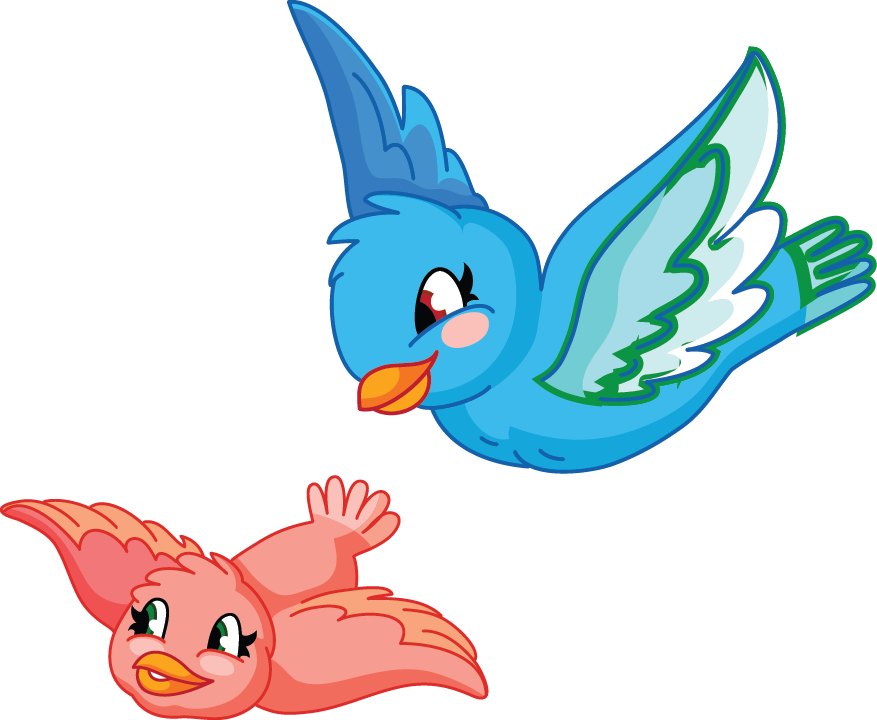 Tö theá vieát
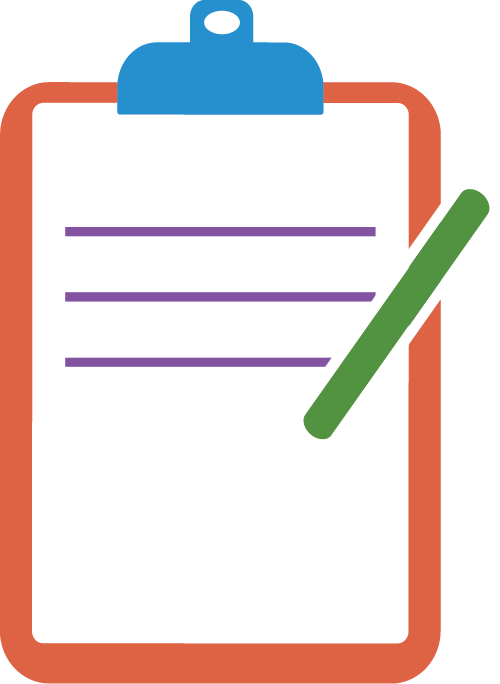 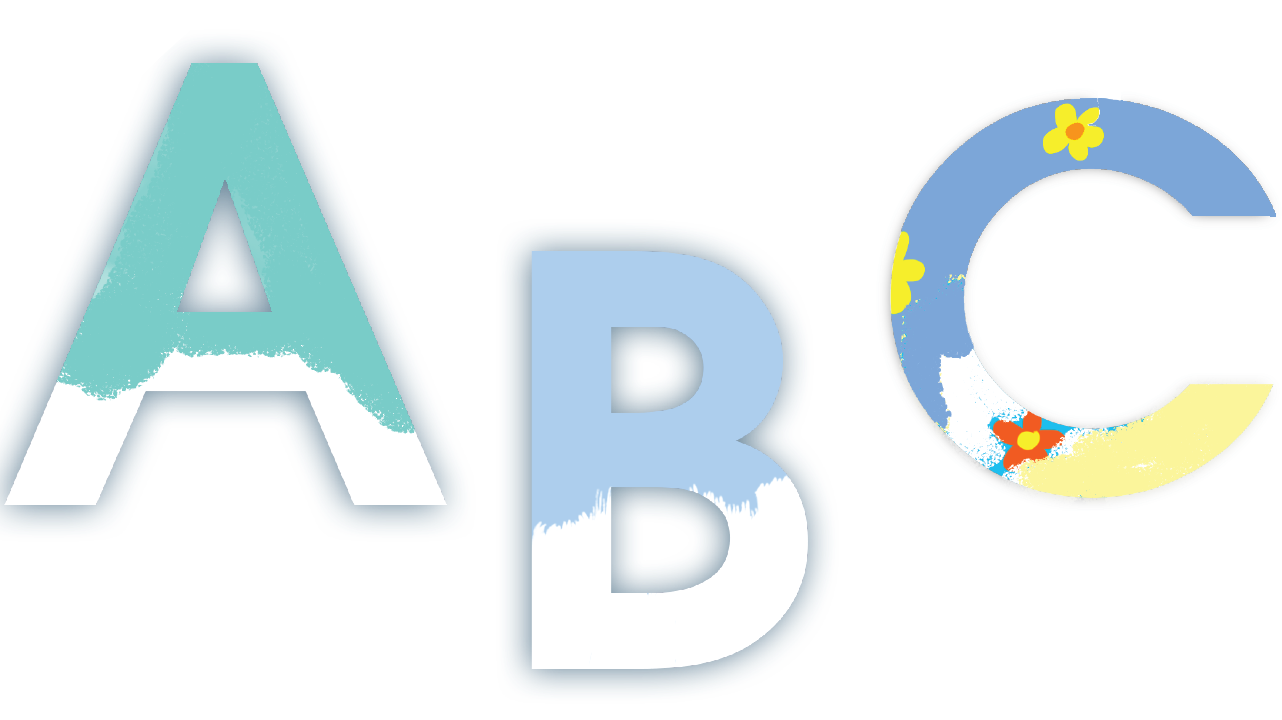 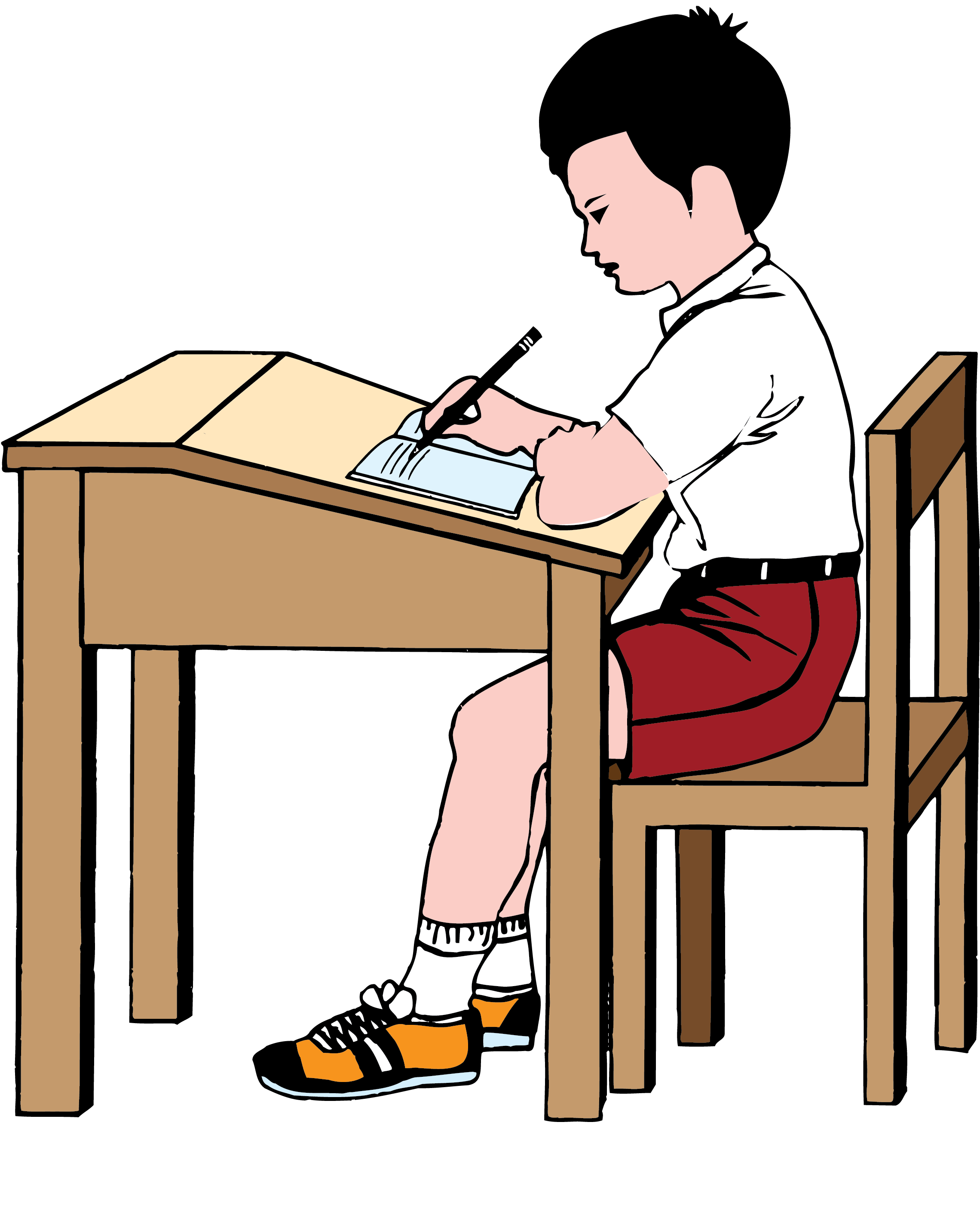 Tiếng Việt 1
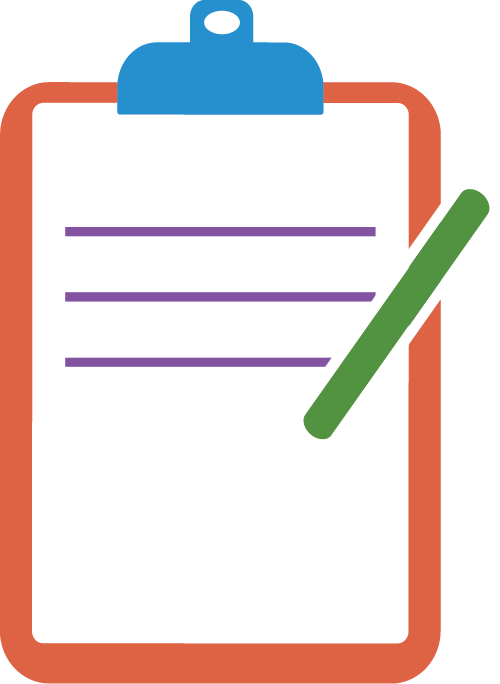 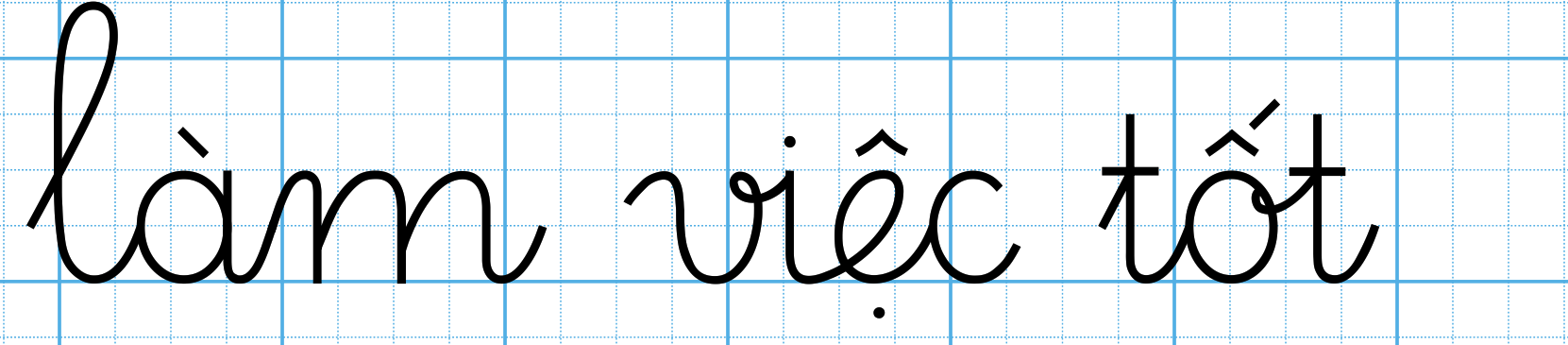 Nhìn – vieát: Vaâng lôøi buït, anh veõ traâu boø, caøy cuoác cho daân laøng.
Tiếng Việt 1
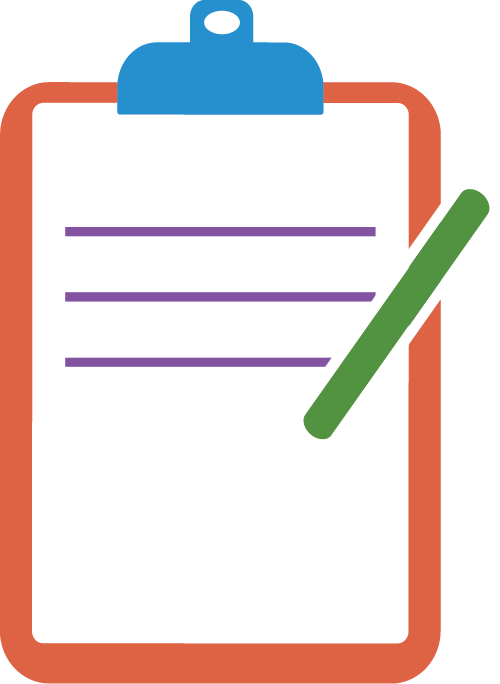 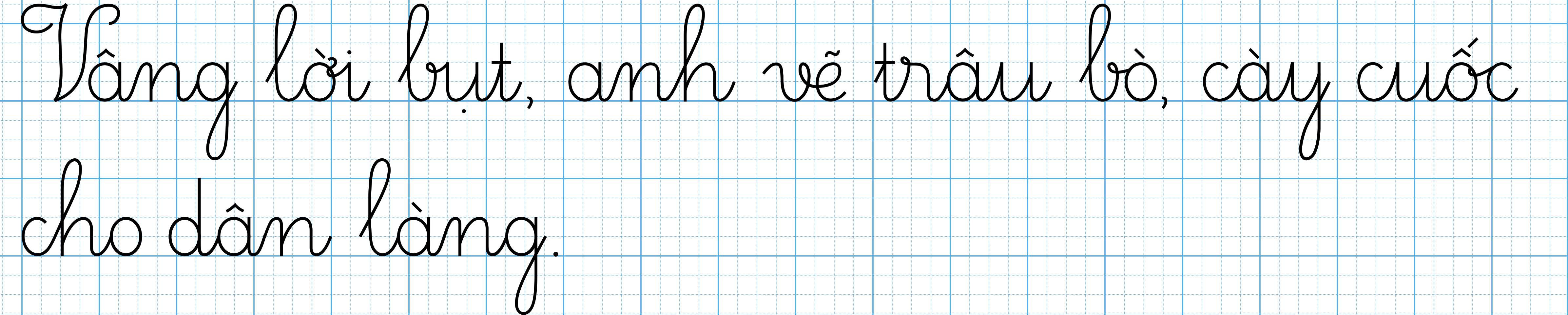 Nhìn – vieát: Vaâng lôøi buït, anh veõ traâu boø, caøy cuoác cho daân laøng.
Tiếng Việt 1
Củng cố 
bài học
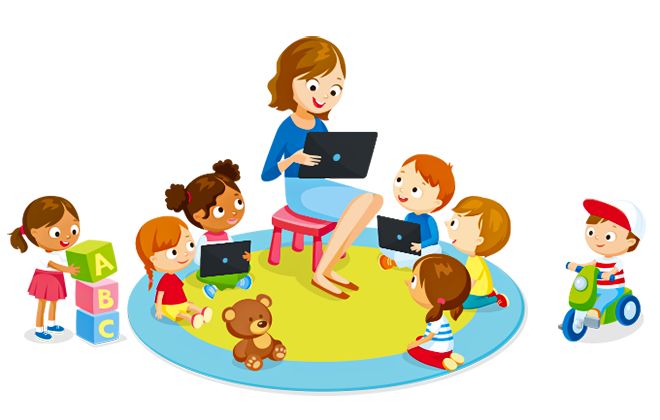